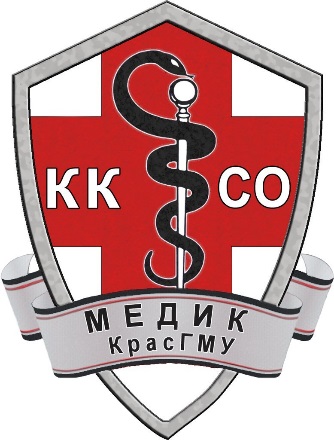 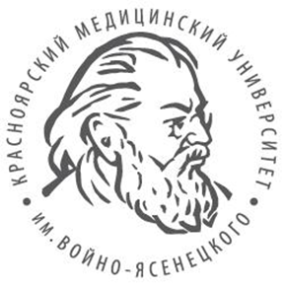 Отчет о работе студенческих отрядов  КрасГМУ им. проф. В.Ф. Войно-Ясенецкого   за третий трудовой семестр 2014 года
Докладчик: Начальник штаба студенческих отрядов КрасГМУГасанов Рамил Сахават оглы
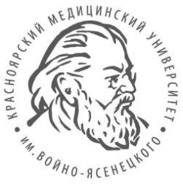 Состав и численность студенческих отрядов КрасГМУ 2014 г.
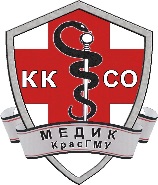 Медицинские отряды КрасГМУ
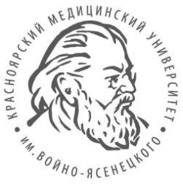 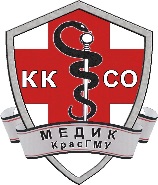 Количество студентов  участвовавших в ТТС 2014
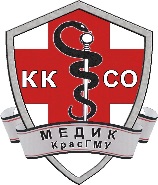 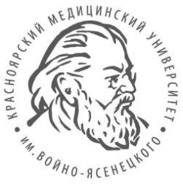 Выполненный объём и объекты работ ТТС 2014
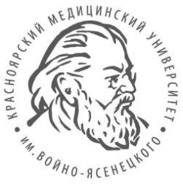 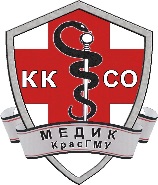 Количество  заявок на летний период работы ТТС 2014: 21 выполнено
                                   
объекты: 
1, 2, 3, 4 учебные корпуса; 
лыжная база; 
2, 5 общежития, 
11 кафедр, 
университетский библиотечный информационный центр, 
приемная комиссия, 
учебная часть, 
ИПО.
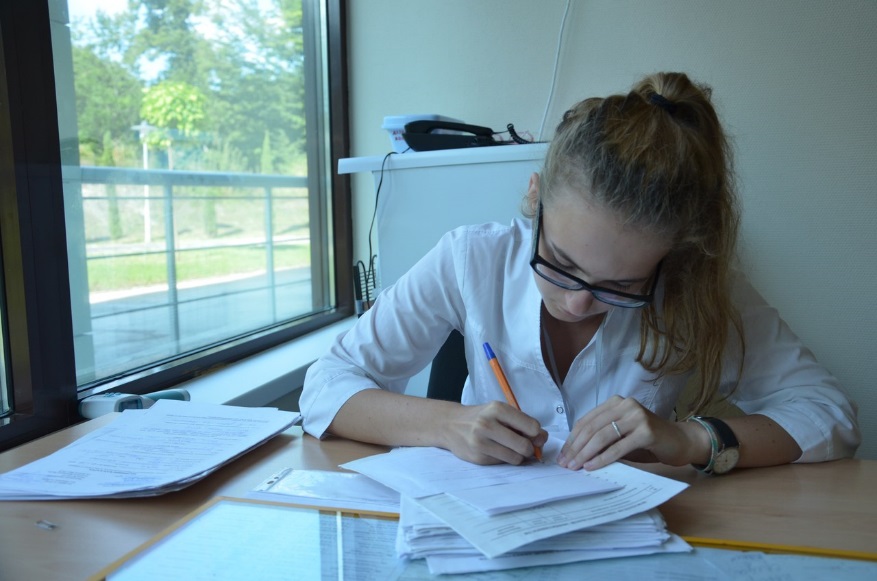 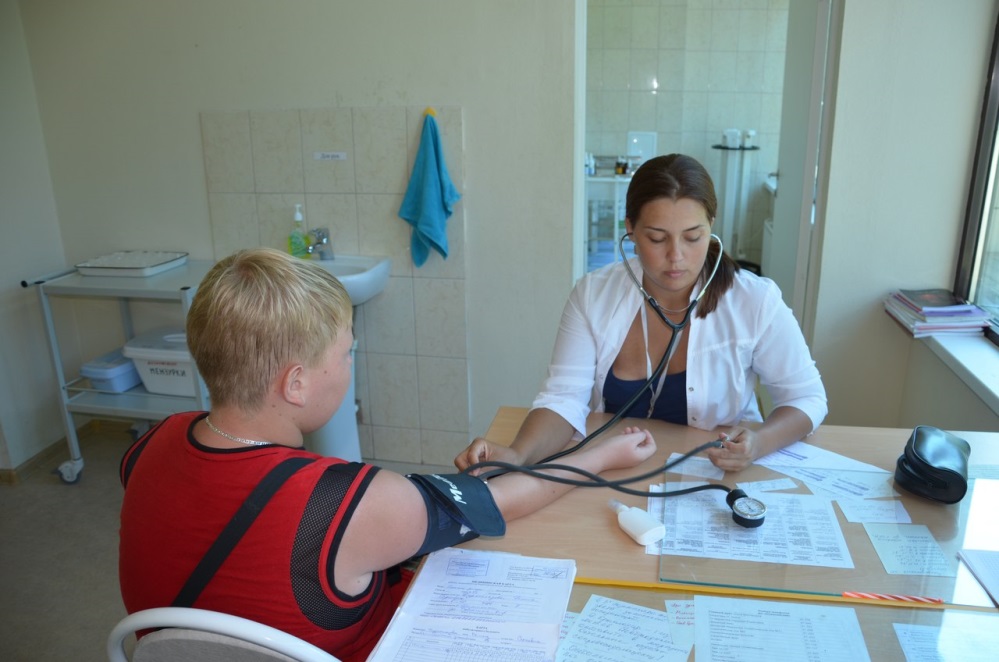 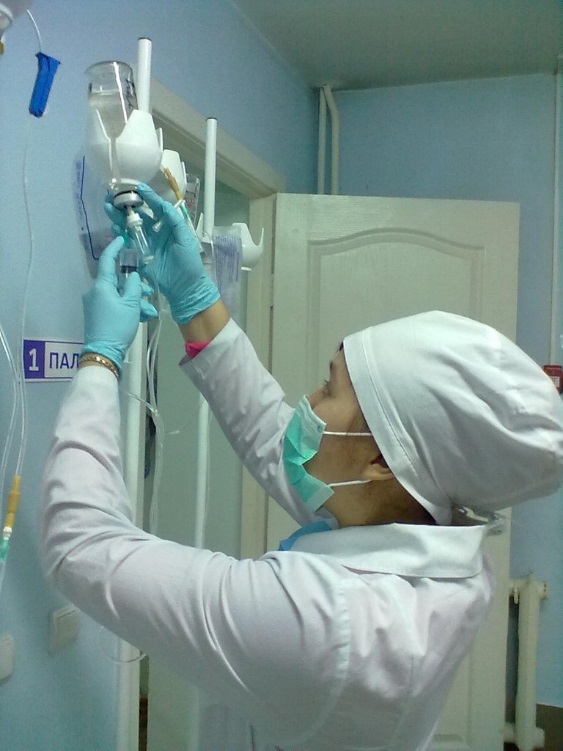 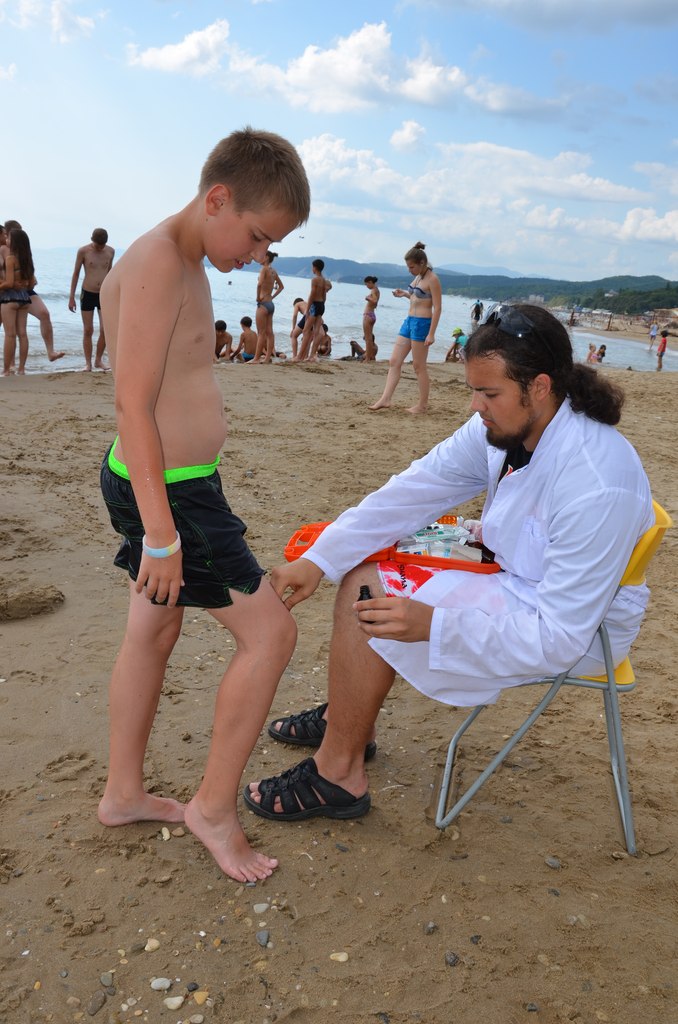 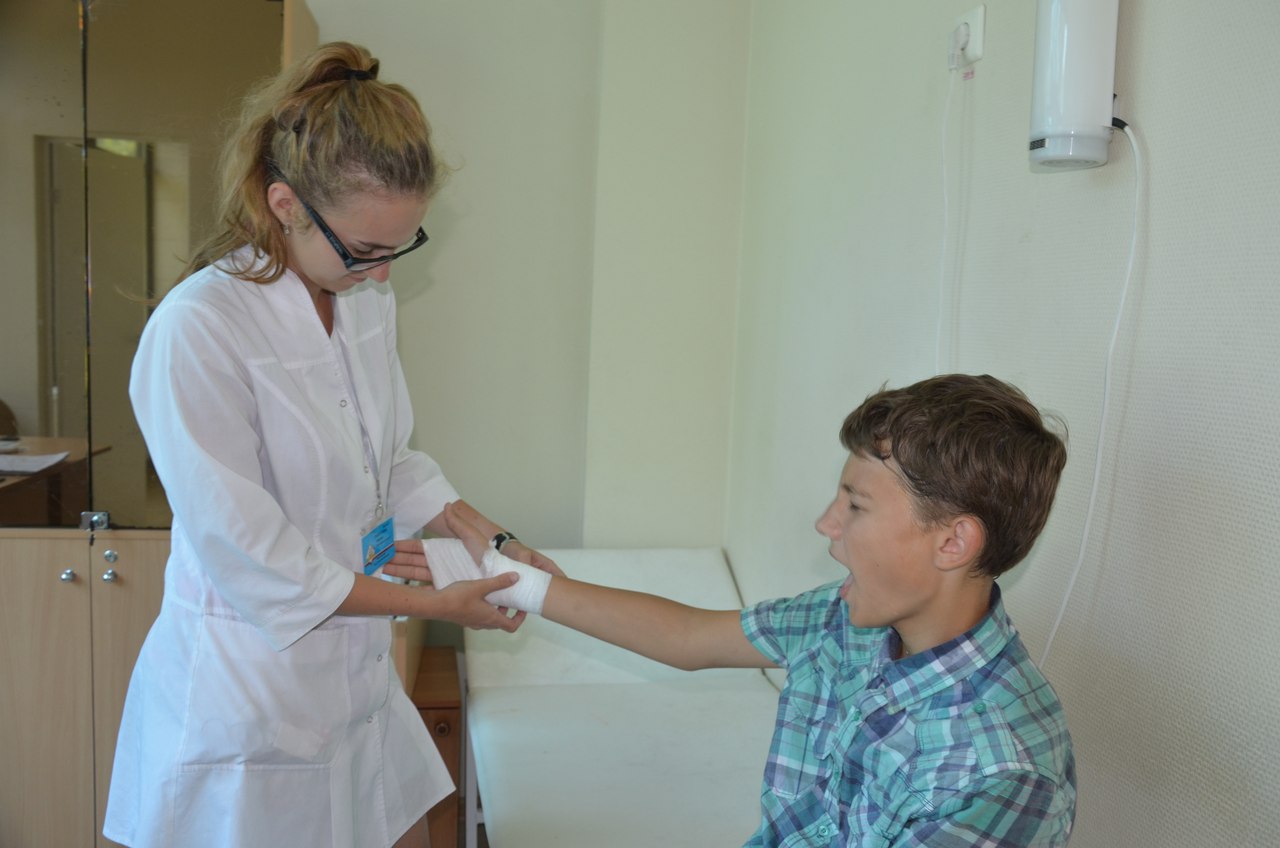 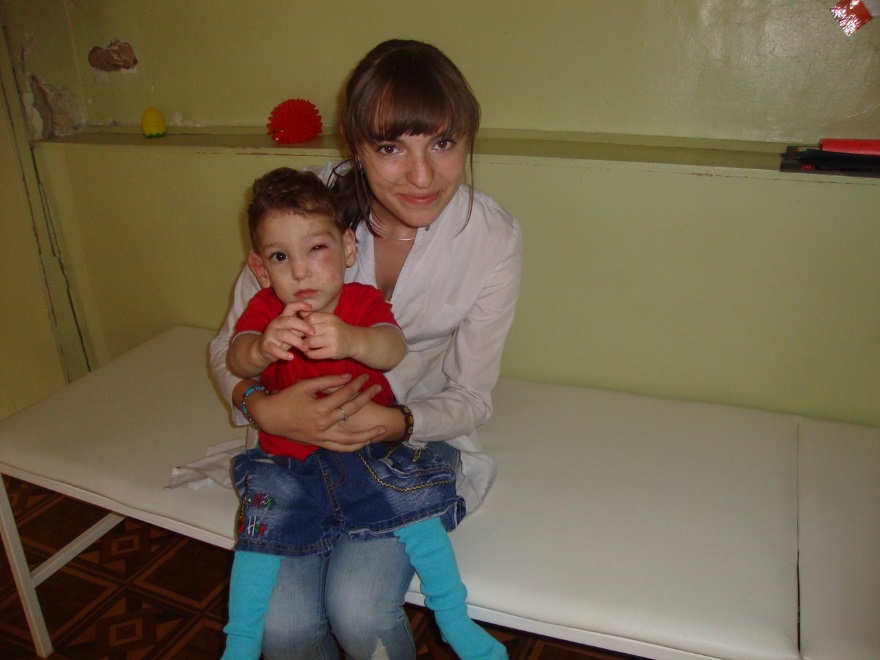 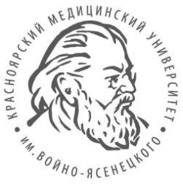 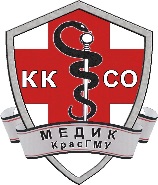 Строительные отряды КрасГМУ
Ректорский строительный отряд июль, август:
30 дней - 21 бойца; 28 день - 19 бойцов 
Время работы:
      - с 2 июля по 2 августа (26рабочих смен);
      - с 4 августа по 30 августа (24 рабочих смен)
Выездной строительный отряд (о.Шира) июль:
29 дней - 5 бойцов;  
Время работы:
      - с 3 июля по 30 июля августа (24 рабочих смены);
Объемы и результаты работ
Строительные объемы:
Отмостки вокруг общежитий КрасГМУ.
Пристройка к столовой.
Установка ограждений во дворе учебного корпуса №1 .
Косметический ремонт ОВП.
Ремонтные работы 1, 2, 3, 4 учебного корпуса и 2, 3, 5 общежитий (покраска, шпатлевка),фарм. колледж.
Ремонтные работы спорт. зала КрасГМУ.
Сбор и загрузка мусора с территории мед. городка.
Заливка отмостков учебный корпус № 2.
Асфальтные работы.
Установка лестничных маршей в виварии.
Лыжная база. Возведение стены и ее гидроизоляция.
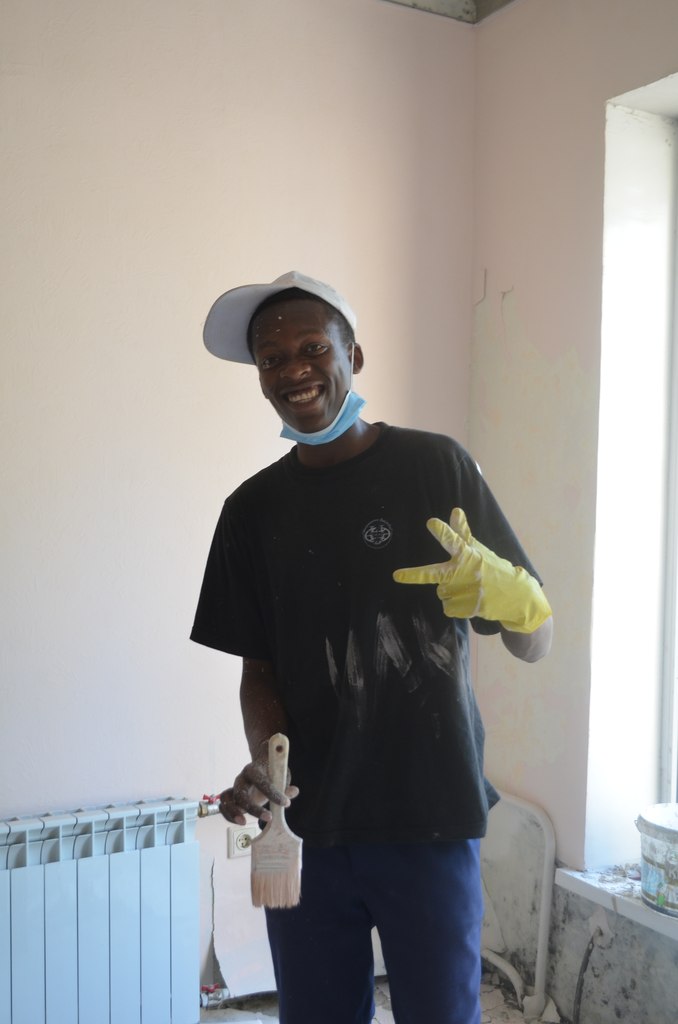 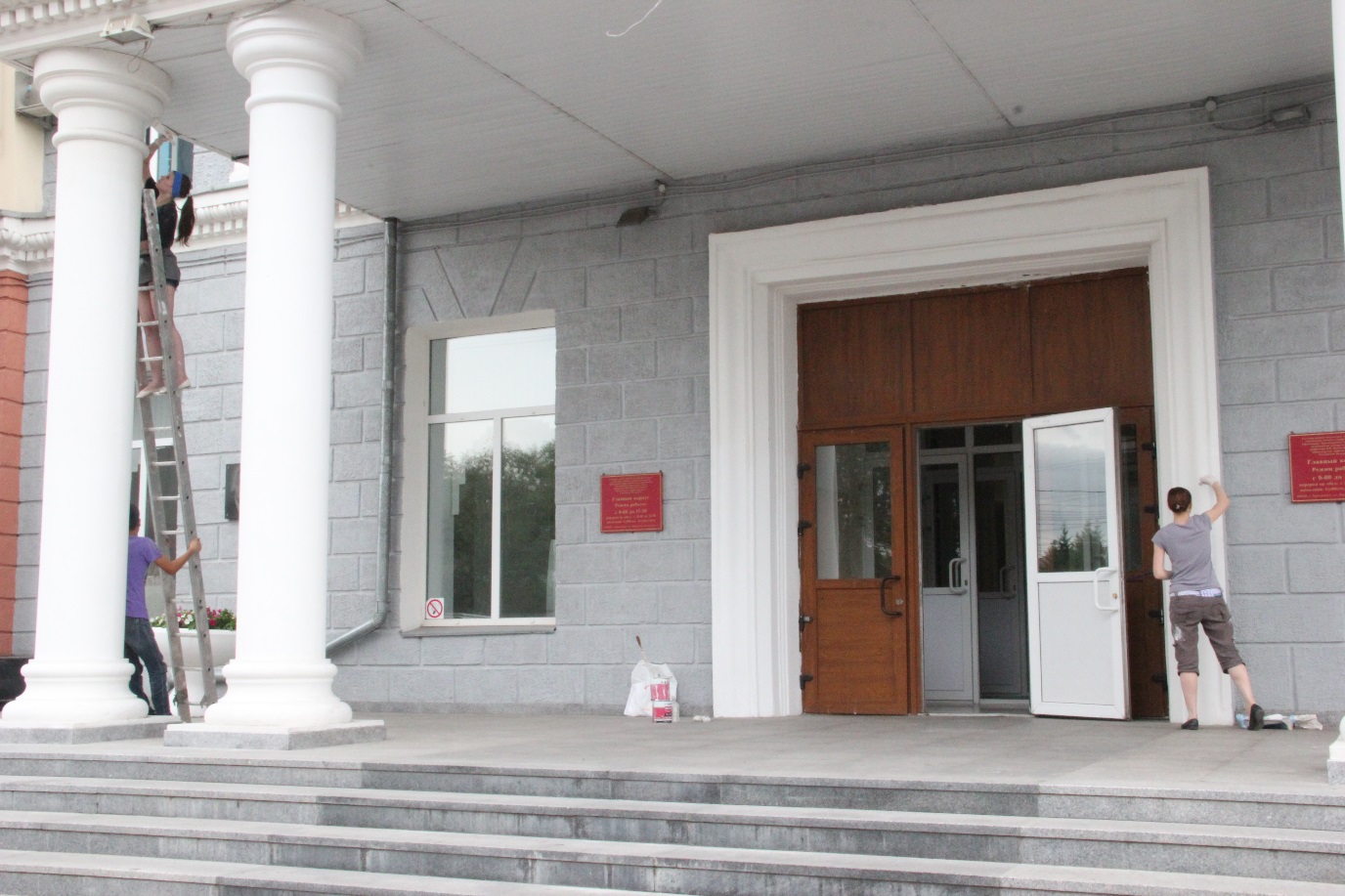 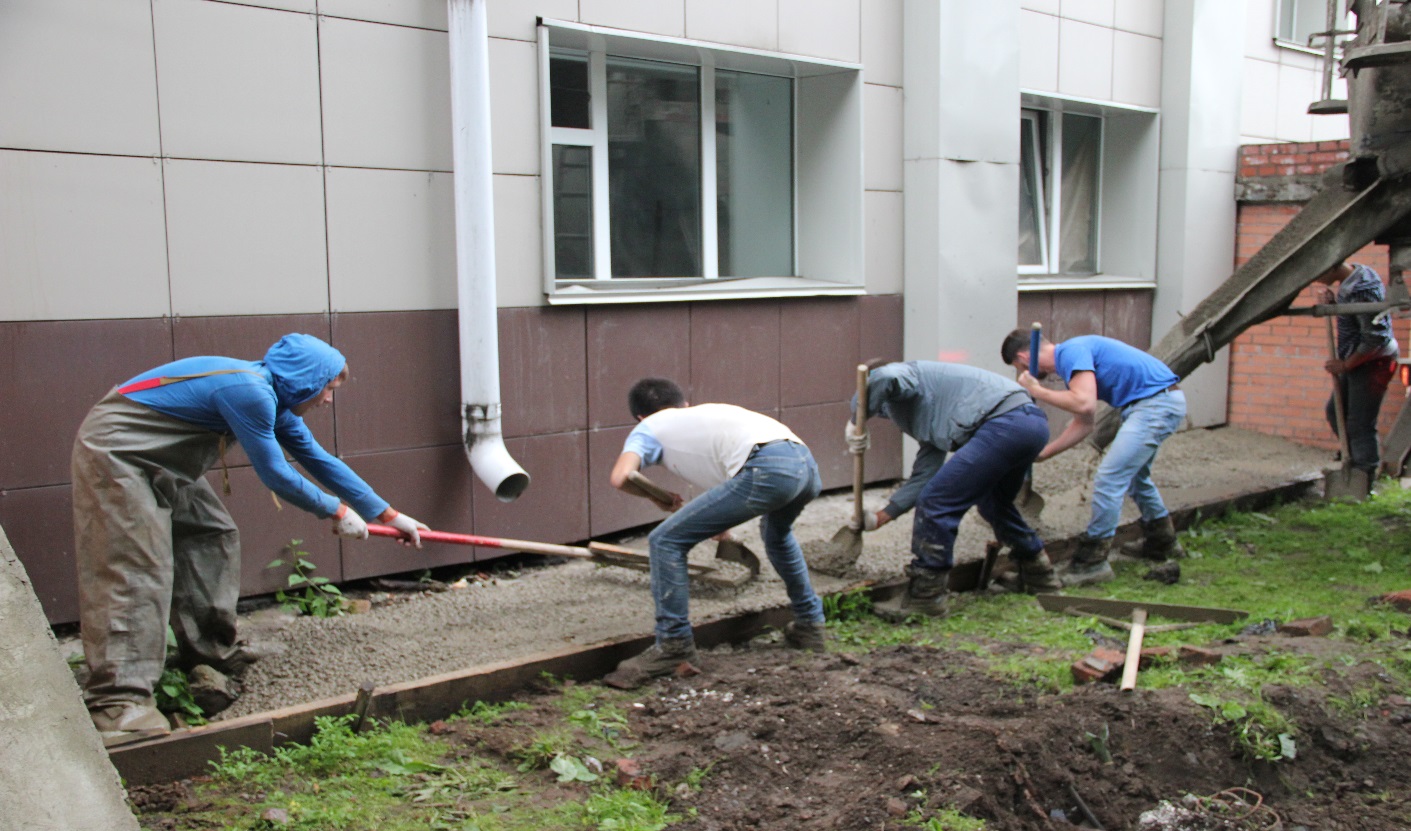 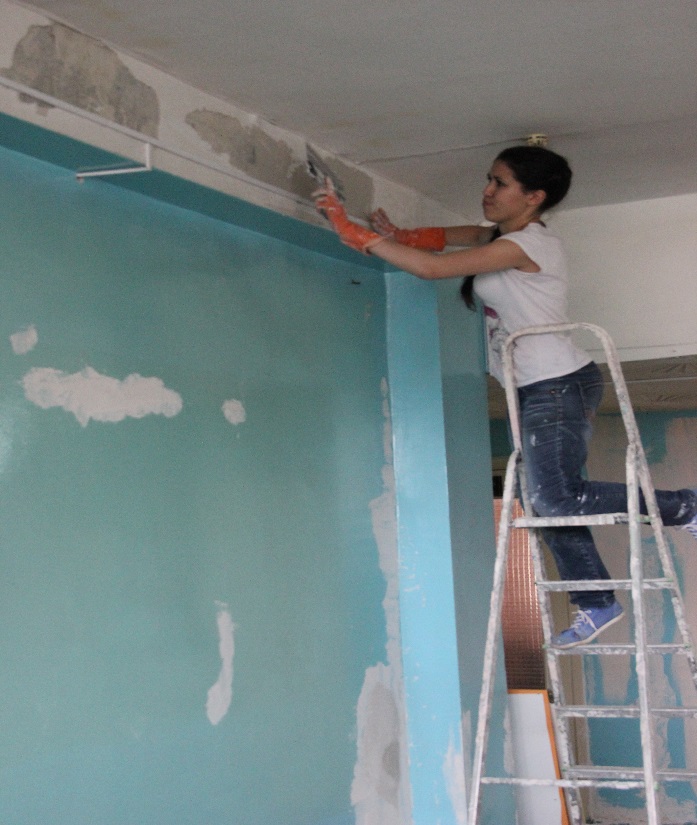 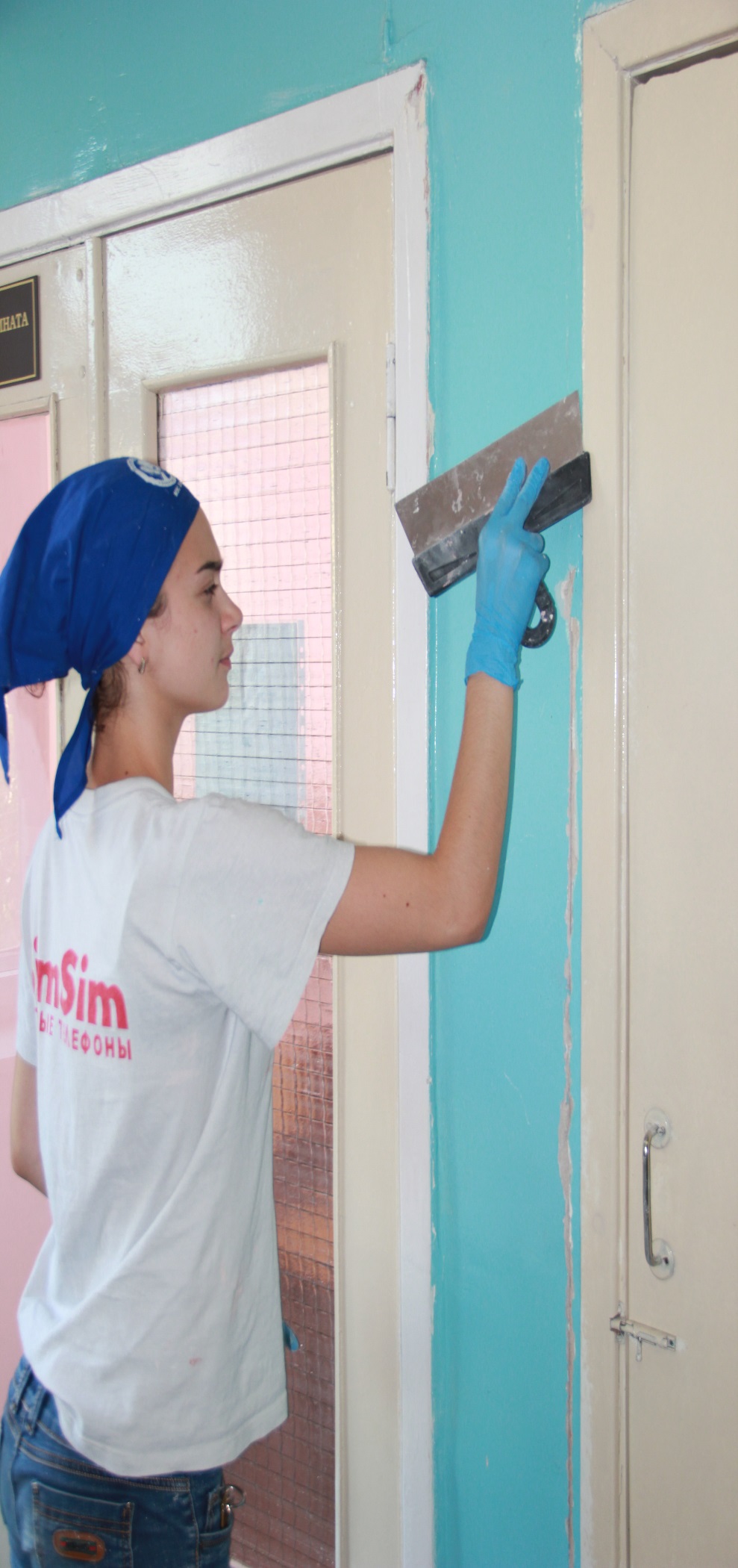 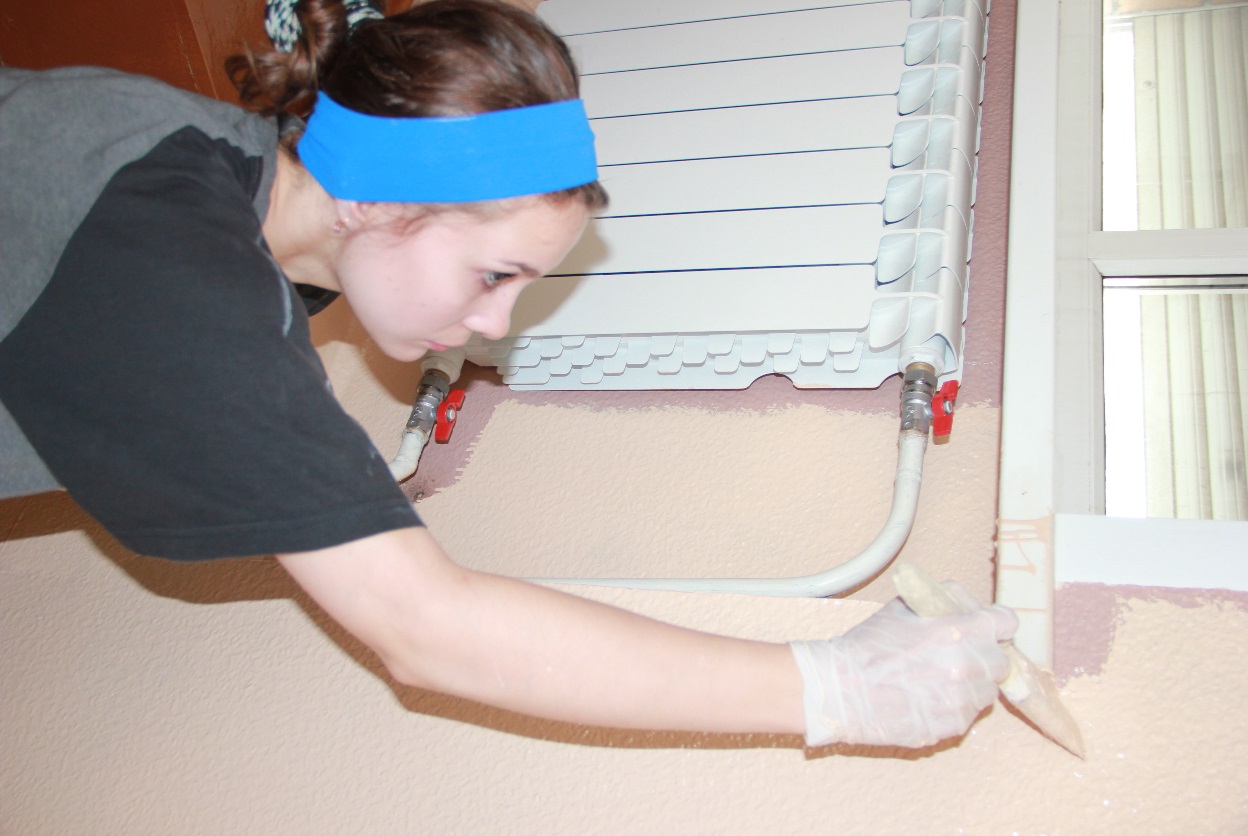 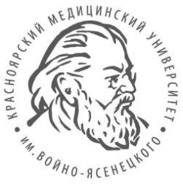 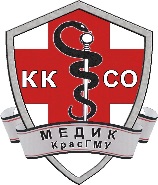 Воспитательная и корпоративная работа
Трудовое воспитание студентов.
Развитие корпоративного духа (спортивные, культурные, корпоративные мероприятия: конкурс танцев, конкурс песен, конкурс агитбригад, конкурс «бортовых журналов», конкурс накаток,  выезды в Бобровый лог, Роев ручей, Краеведческий музей, Красноярское море, Красноярская ГЭС, Лыжная база КрасГМУ).
Идеологические погружения.
Договор между КрасГМУ и РУДН об обмене строительными отрядами.
Позиционирование КрасГМУ как университета с развитым студенческим самоуправлением, поддерживающего молодежные организации (участие в краевых молодежных мероприятиях, День Победы, День Российского флага, ТИМ «Бирюса 2014»):
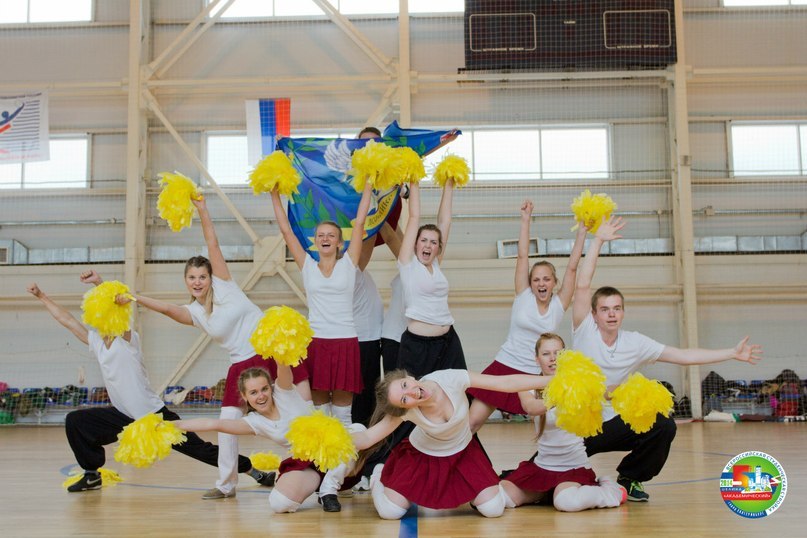 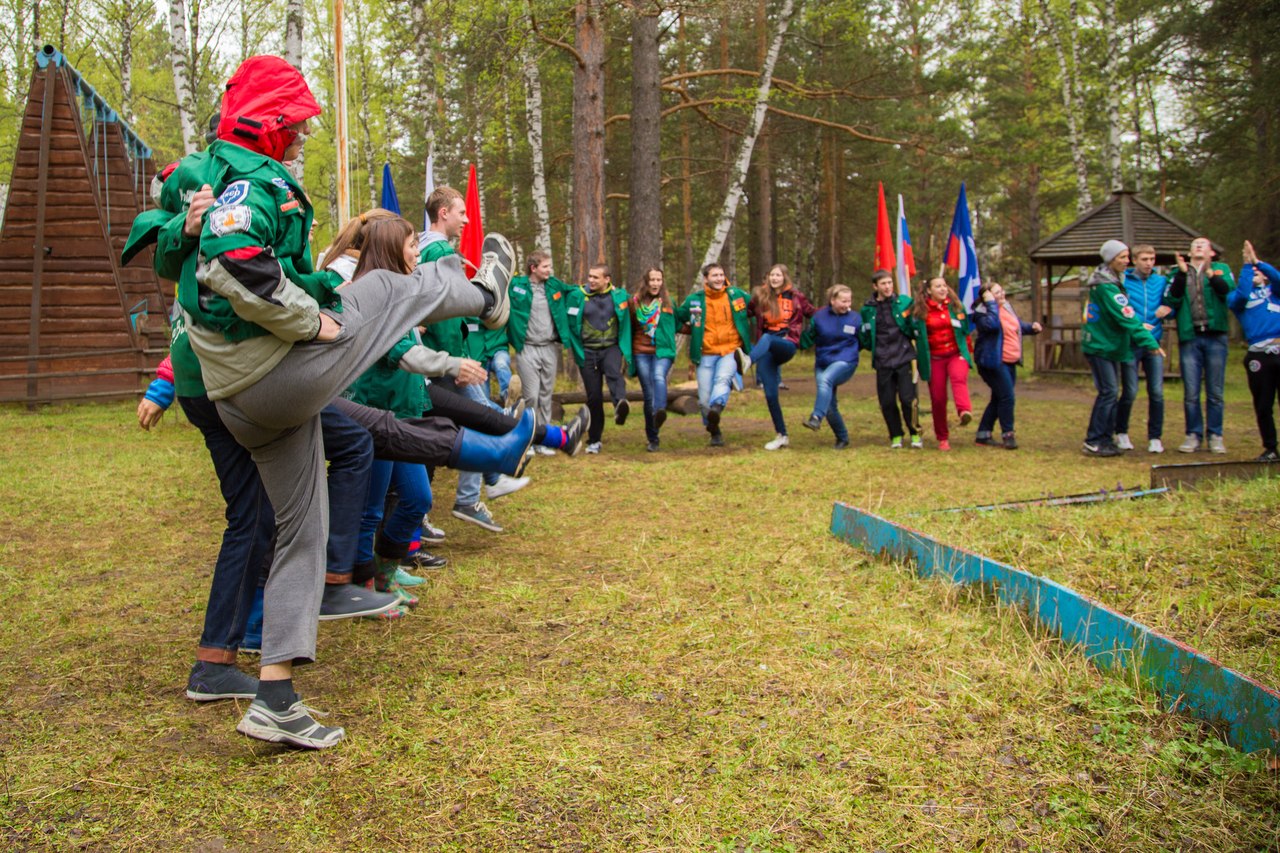 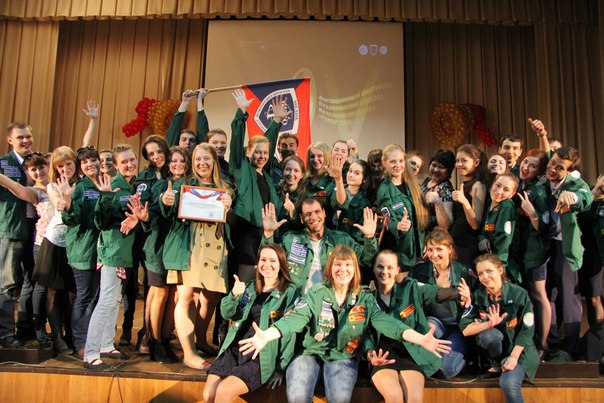 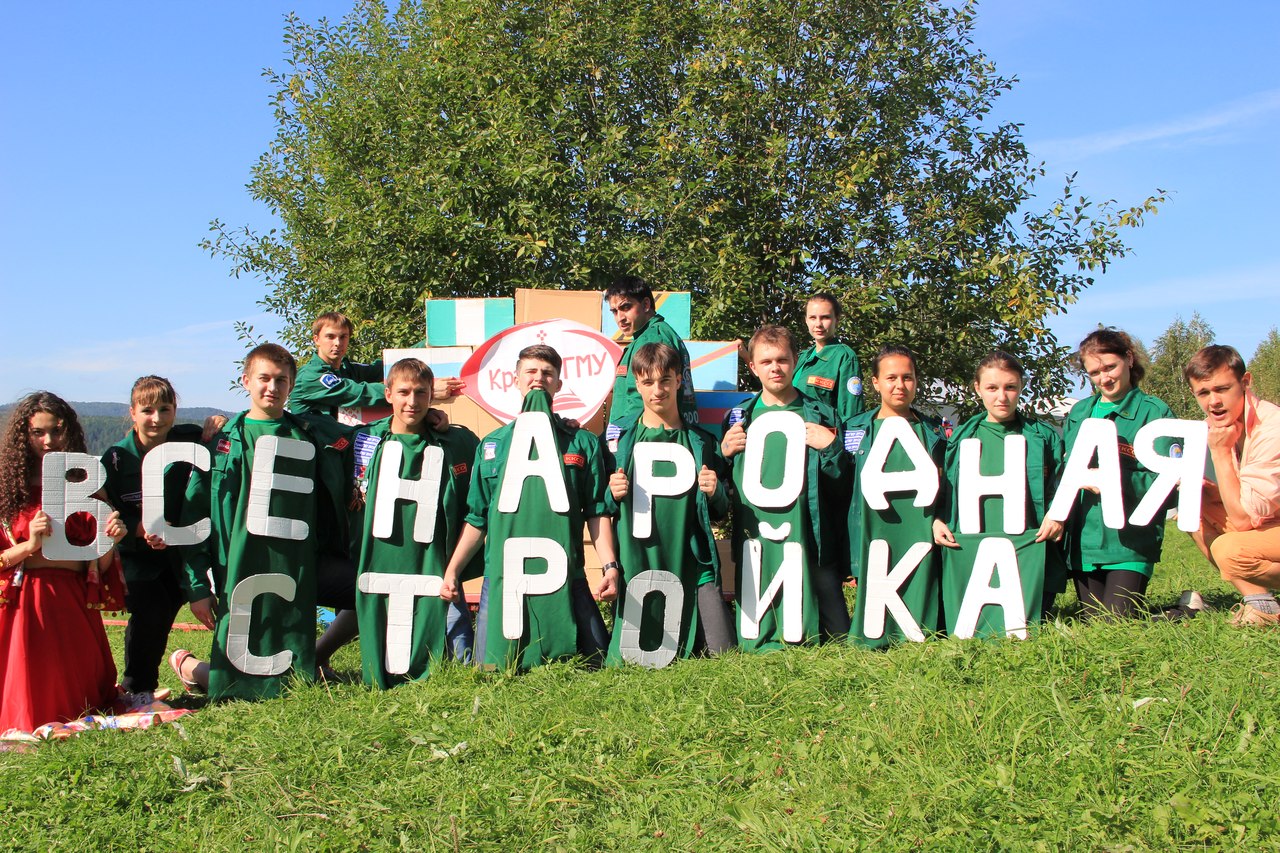 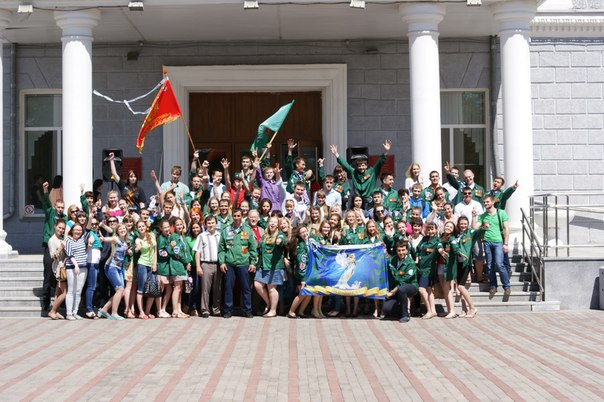 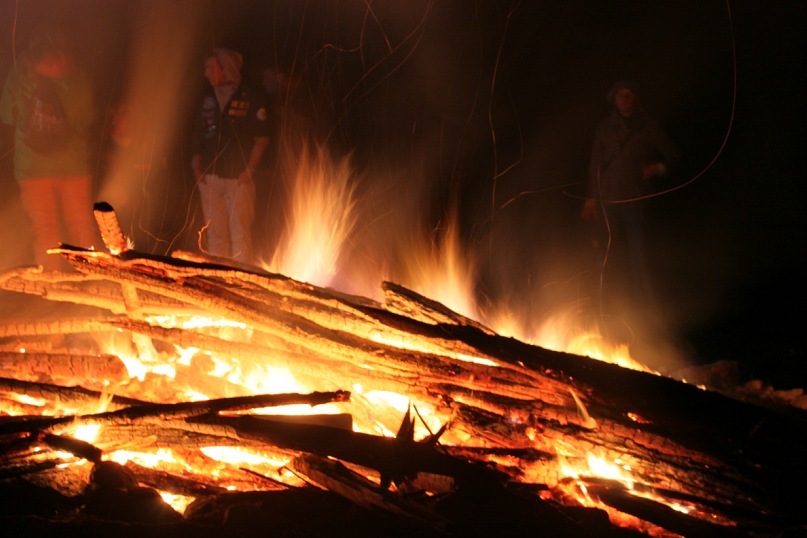 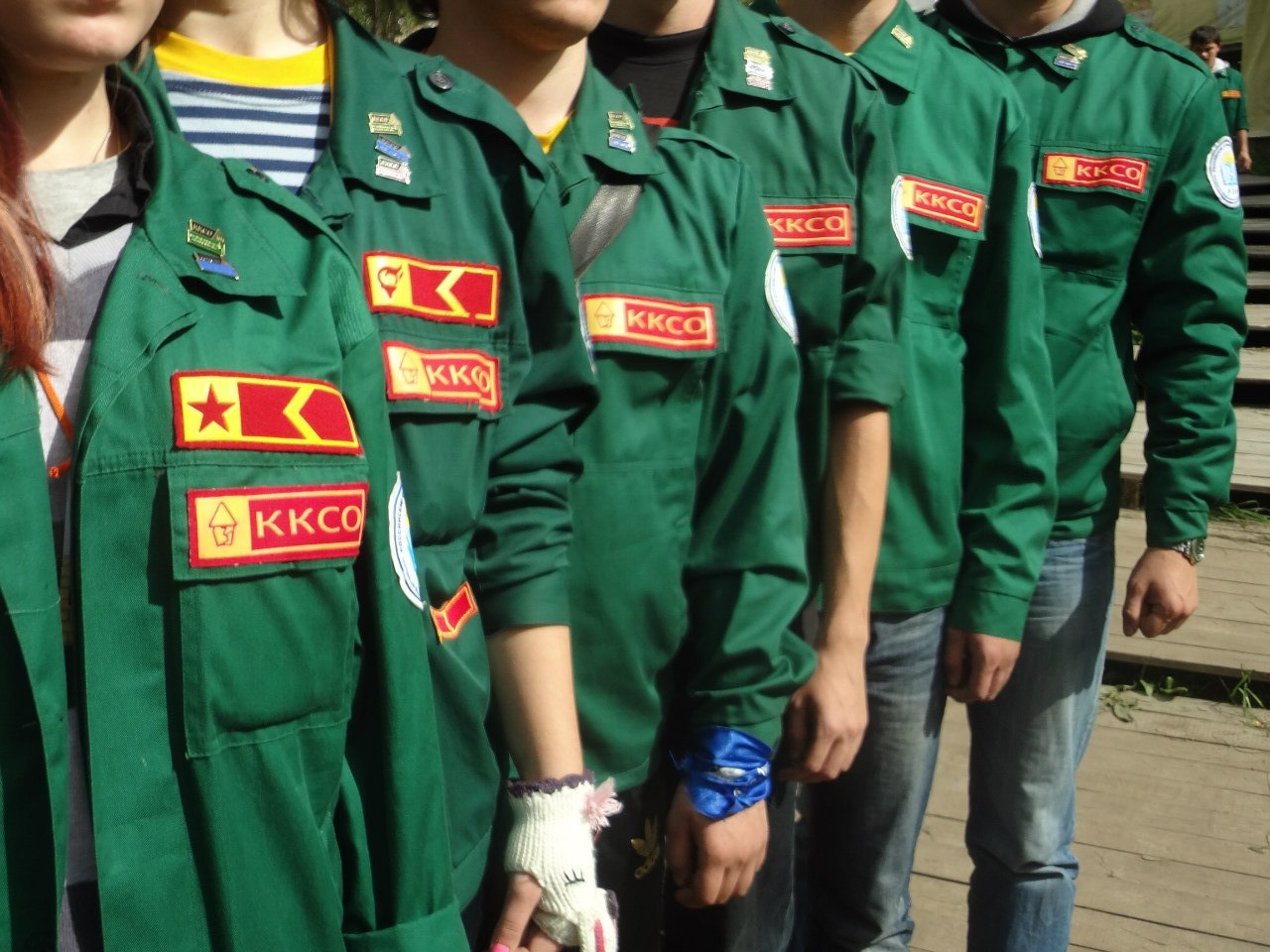 Заработная плата отрядов
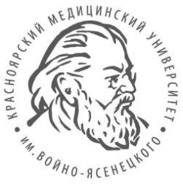 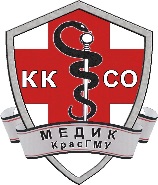 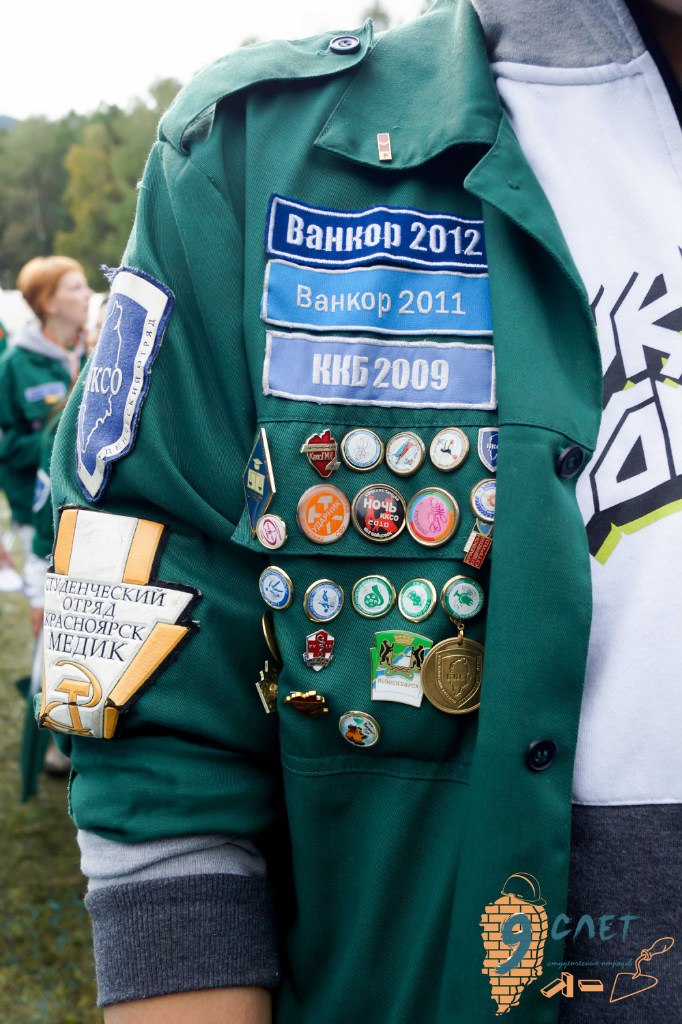 Медицинские отряды (1 месяц)
-средняя: 7000,27 руб. 
      Ректорский строительный отряд июль, август.
-минимальная: 7100 руб.
-максимальная: 14000 руб. 
-средняя: 10 500 руб.
Выездной строительный отряд (о.Шира) июль. 
-минимальная: 7400 руб.
-максимальная: 12 300 руб.
-средняя: 9850 руб.
Х Юбилейный слёт студенческих отрядов Красноярского края
1 место – Слайд-шоу. Отряд «НИКА»1 место - V Открытый Сибирский Фестиваль студотрядовской песни, номинация «ЭХО МЕЛОДИИ». Отряд «PANACEA»1 место – Конкурс мультфильмов. Отряд «ВСЕНАРОДНАЯ СТРОЙКА»2 место - Конкурс визиток. Отряд «НИКА»2 место - V Открытый Сибирский Фестиваль студотрядовской песни, номинация «ЭХО МЕЛОДИИ». Отряд «НИКА»2 место V Открытый Сибирский Фестиваль студотрядовской песни, номинация «СТРУНЫ ДУШИ ». Отряд «НИКА»3 место - Конкурс СТЭМов. Отряд «НИКА» Спортивный блок1 место - Метание бревна. Вес. кат. до 60 кг девушки. Двизова Татьяна Сергеевна 523 леч. Отряд «ВСЕНАРОДНАЯ СТРОЙКА»2 место – Метание бревна. Вес. кат. до 60 кг девушки. Лейман Юлия Андреевна 317 леч. Отряд «НИКА»3 место - Метание бревна. Вес. кат. от 80 кг юноши. Алешенцев Константин Геннадьевич 625 леч. Отряд «ВСЕНАРОДНАЯ СТРОЙКА»3 место - Метание бревна. Вес. кат. 80 кг юноши. Ковбаса Сергей Юрьевич 202 пед. Отряд «PANACEA»
Основные проблемы
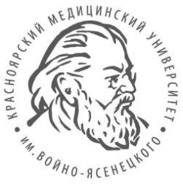 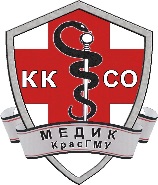 Строительные отряды:
Отсутствие объемов строительных работ.
Отсутствие подготовленных по строительным специальностям студентов.
Медицинская книжка выдается не по индивидуальному графику прохождения практики, а в общем графике.
Медицинские отряды :
Нехватка рабочих мест для 1-ого курса, в связи с  переходом крупных клинических баз на аутсорсинг.
Предложения
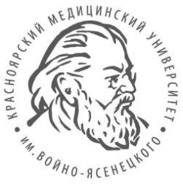 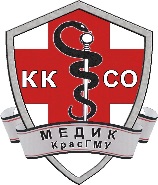 Продолжить работу студенческих отрядов. Начать набор в отряды в сентябре 2014 года.
Сформировать 2 строительных отряда по 25 человек на июль и август, для работ на Бассейне КрасГМУ.
Обучить экспресс-курсом 40 человек по специальностям:-Бетонщик-каменщик-Стропальщик-Плотник-Штукатур-моляр
Разрешить выдачу медицинских книжек по индивидуальному графику для досрочного прохождения практики.
Избрать меры дисциплинарного воздействия для студентов, не прошедших ТТС вовремя.
Благодарю за внимание!